Antibacterial Activity Against Sensitive and Resistant bacteria of Organic salts and Ionic Liquids based on β-lactam Antibiotics and Their Hydrolysates
Ricardo Ferraz 1,2,* , Dário Silva 3 , Ana Rita Dias 1,2, Vitorino Dias 1, Miguel M. Santos 3 , Luís Pinheiro 3, Cristina Prudêncio 1,4, João Paulo Noronha 3, 
Željko Petrovski 3,* and Luís C. Branco 3,*
1 Ciências Químicas e das Biomoléculas (CQB) e Centro de Investigação em Saúde e Ambiente (CISA), Escola Superior de Saúde do Instituto Politécnico do Porto, 4400-330 Porto, Portugal; 2 LAQV-REQUIMTE, Departamento de Química e Bioquímica, Faculdade de Ciências, Universidade do Porto, Rua do Campo Alegre 687, 4169-007 Porto, Portugal; 3 LAQV-REQUIMTE, Departamento de Química, Faculdade de Ciências e Tecnologia da Universidade Nova de Lisboa, 2829-516 Caparica, Portugal; 4 i3S, Instituto de Inovação e Investigação em Saúde, Universidade do Porto, 4099-002 Porto, Portugal,
E-mail: z.petrovski@fct.unl.pt
Introduction
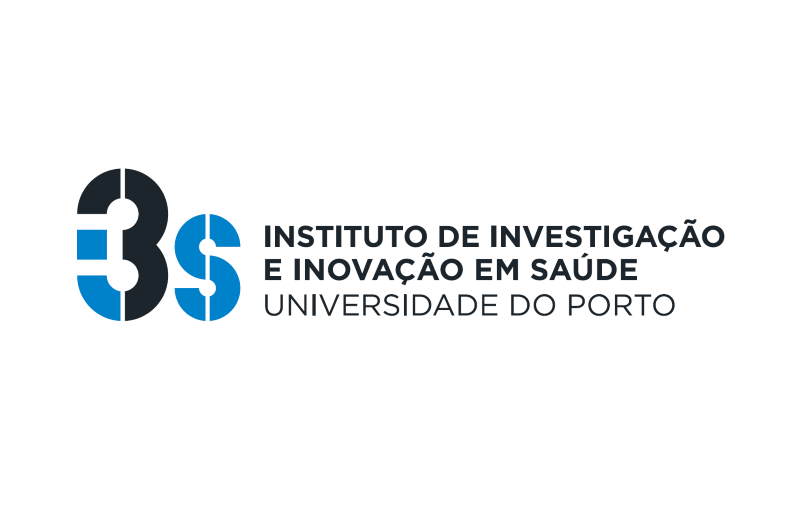 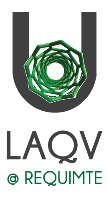 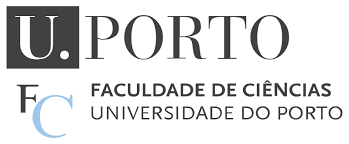 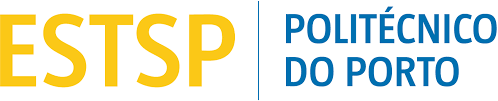 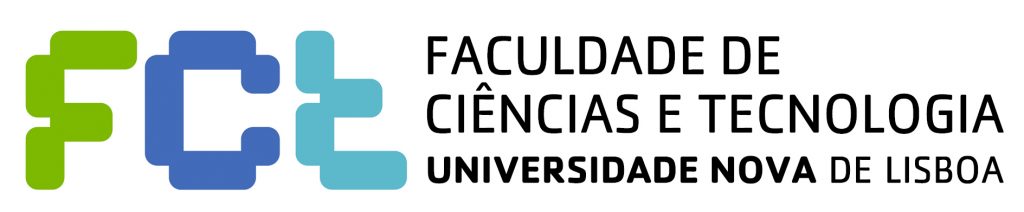 Organic salts and ionic Liquids (OSILs) containing active pharmaceutical ingredients (OSIL-APIs) have been presented as good drug delivery tool for APIs and drug modulations [1-3]. Our group described the suitable combination of pharmaceutical drugs and counter-ions as an innovative approach to improve the original bioavailability, reduce polymorphism as well as enhanced the therapeutic effect [1,2]. Herein, the synthesis and activity of some antimicrobial OSIL-APIs containing amoxicillin and penicillin in the hydrolysate form of β-lactam antibiotics as well as ciprofloxacin and norfloxacin as fluoroquinolone antibiotics [4,5].
Ampicillin derived OSIL-APIs
β-Lactam hydrolysates derived OSIL-APIs
Ampiciline based organic salts and ionic liquids were prepared in good yield using buffer neutralization method [6] (see Figure  2). Except two (choline and C2OHMIM) they are all ionic liquids as their m.p.  are bellow 100 ºC.
Ionic liquids and organic salts based on the ammonia hydrolysate anion of penicillin G and amoxicillin (-amide of benzyl penicilloic acid and of amoxicillin penicilloic acid, respectively), abbreviated here as [seco-Pen] and [seco-Amx], respectively, were prepared by an ammonia buffered reaction procedure that was recently developed by our group [6].
Ampicillin based IL-APIs were first tested against sensitive  gram-positive and sensitive and resistant gram-negative bacteria (Table 3 and 4).  The activity of prepared compounds was compared with standard antibiotic [Na][Amp].
Table 3 – Antimicrobial activity of ampicillin based IL-APIs against gram sensitive bacteria expressed as RDIC
Figure 1 – Synthesis of OSIL-APIs based on ammonia hydrolysate of amoxicillin and penicillin
The novel β-Lactam hydrolysates derived OSIL-APIs were tested against sensitive and resistant bacteria (Table 1 and 2).  The activity of prepared compounds was compared with standard antibiotics and their hydrolysates [Na][seco-Amx], [K][Pen] and  [K][seco-Pen].
Table 1 – Antimicrobial activity of ammonia hydrolysed penicillin and amoxicillin based OSIL-APIs expressed as Minimum  inhibitory concentrations (MICs in mM) and Relative Decrease of Inhibitory Concentration (RDIC)
RDIC(OSIL-API)= MIC(API)/MIC(OSIL-API)
Table 4 – Minimum inhibitory concentrations (mM) and relative decrease of inhibitory concentration (RDIC) of  the  compounds derivate of ampicillin  that were produced on resistant strains.
Table 2 – Minimum inhibitory concentrations (mM) and relative decrease of inhibitory concentration (RDIC) of the new compounds derivate of penicillin and amoxicillin  that were produced on resistant strains.
Conclusions
The prepared OSIL-APIs derived from penicillin G, amoxicillin and ampicillin show enhanced activities against several bacteria strains, particularly against resistant ones. The RDIC prove to be a good tool to monitor effectiveness of OSIL-APIs in respect to parent antibiotics. In case of sensitive strains the activity of novel OSIL-APIs was usually not greatly increased but in case of resistant species the, MICs at the nanomolar scale were measured, representing RDIC values as high as >1000. The cationic species were mostly ineffective when in the form of halide salts (not shown here). These results highlight OSIL-APIs as a promising solution to fight against antibiotic resistance.
Acknowledgements: This research was funded by by Fundação para a Ciência e Tecnologia through projects (PTDC/QUI-QOR/32406/2017, PEst-C/LA0006/2013, PTDC/CTM/103664/2008) and PTDC/BTM-SAL/29786/2017, and one contract under Investigador FCT (L.C.B.). ZP thanks to Fundacão para a Ciência e a Tecnologia, MCTES, for the Norma transitória DL 57/2016 Program Contract. This work was also supported by the Associate Laboratory for Green Chemistry, which is financed by national funds from FCT/MEC (UID/QUI/50006/2013), UIDB/50006/2020 and co-financed by the ERDF under the PT2020 Partnership Agreement (POCI-01- 0145-FEDER-007265). The authors also thank Solchemar company for support.
References
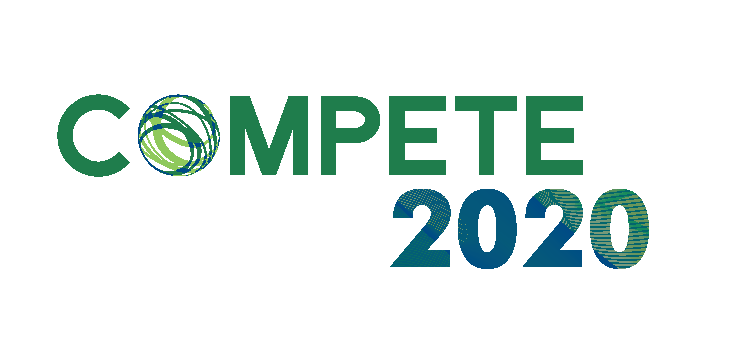 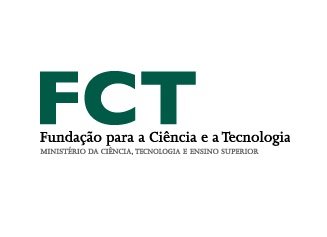 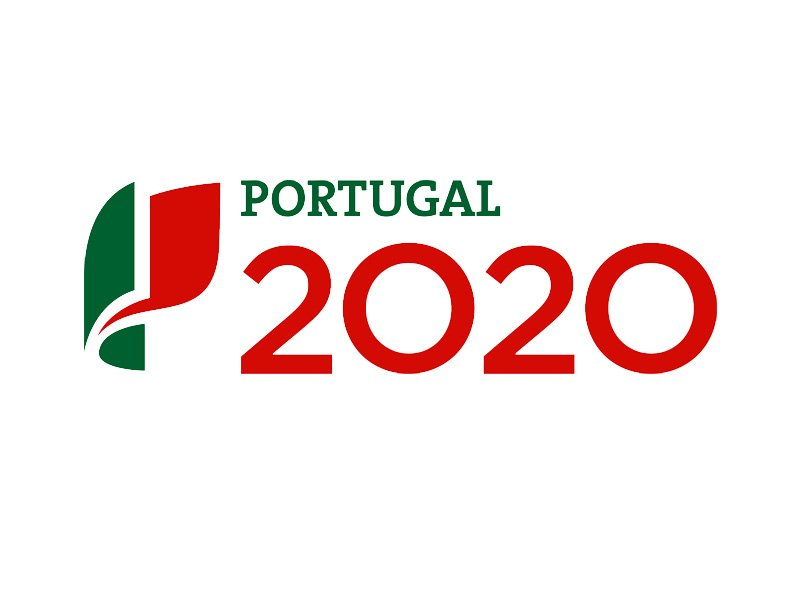 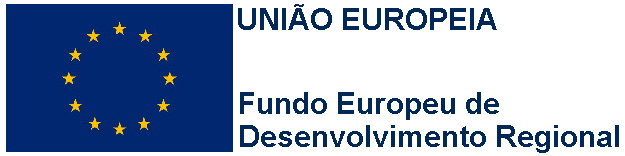 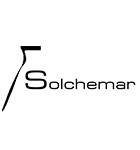 [1] Ferraz, et al.C. RSC Adv. 2014, 4, 4301-4307.[2] Marrucho I.M. et al. Annual Rev. Chem. Biom. Eng. 2014, 5, 527-546. [3] Mester, P. et al. RSC Adv. 2016, 6, 32220-32227. [4] Santos, M. M. et al.. Pharmaceutics 2020, 12, 694. [5] Ferraz, R. et al. Pharmaceutics 2020, 12, 221. [6] Ferraz, R. et al., MedChemComm 2012, 3, 494-497.
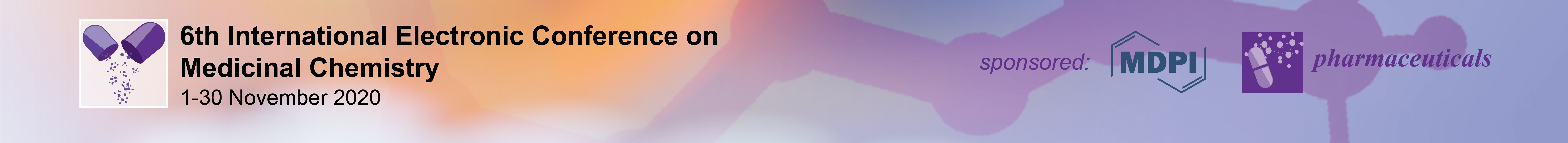